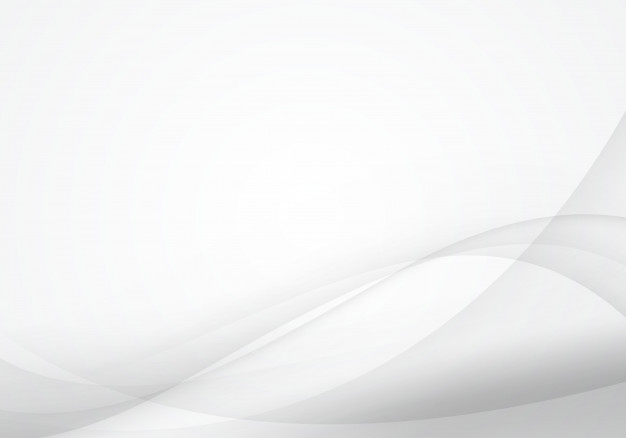 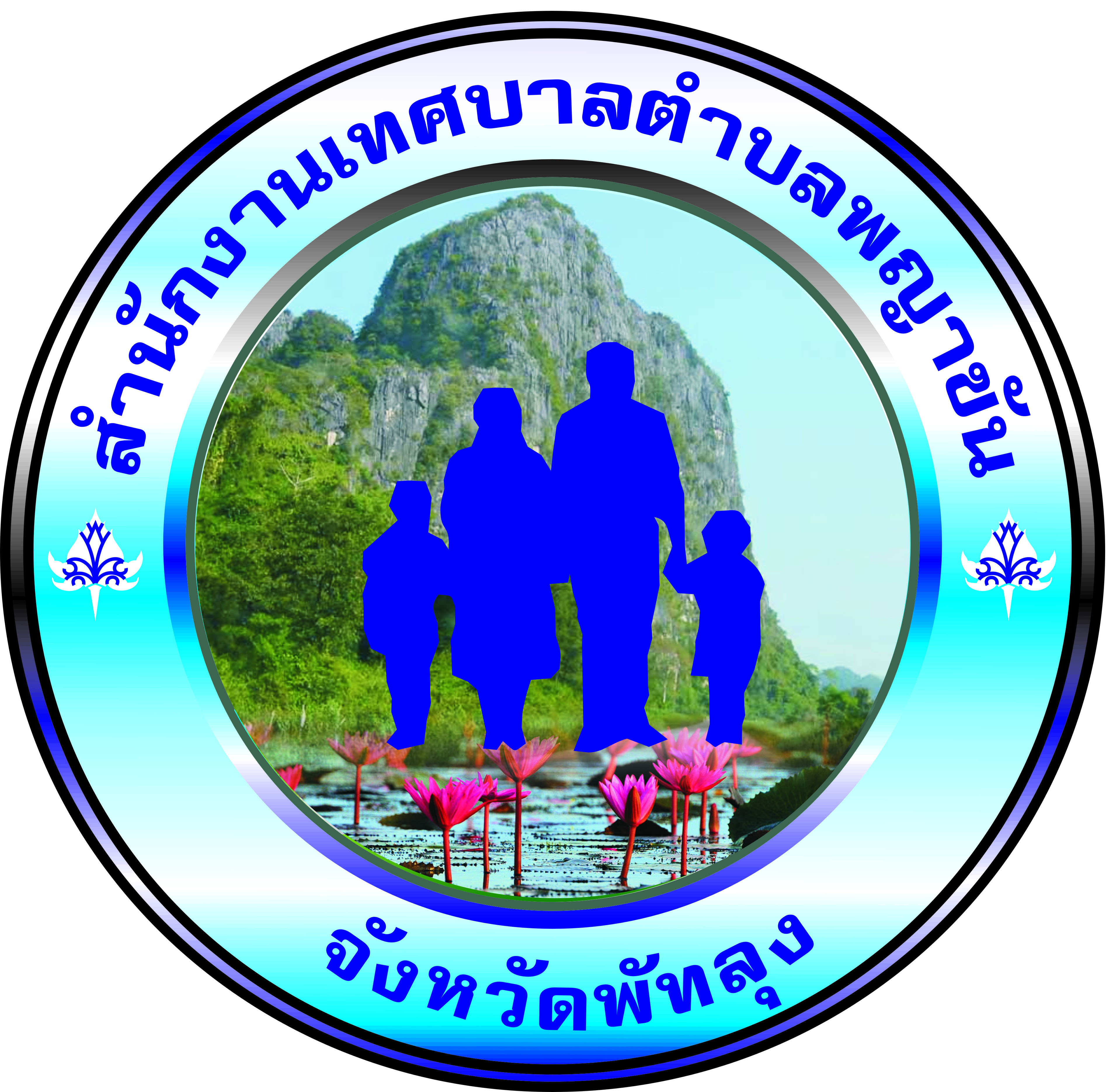 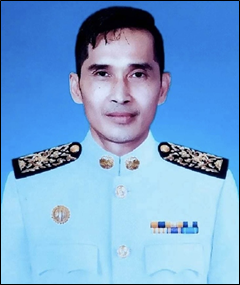 ข่าวประชาสัมพันธ์
เทศบาลตำบลพญาขัน
Payakhan  Municipality
นายภัทรภณ ฟองทอง
นายกเทศมนตรีตำบลพญาขัน
ร่วมงานวันอาสาสมัครสาธารณสุข
วันพุธที่ 20 มีนาคม 2567  นายภัทรภณ ฟองทอง นายกเทศมนตรีตำบลพญาขัน เข้าร่วมกิจกรรม        วันอาสาสมัครสาธารณสุขแห่งชาติ  ณ วิทยาลัยนาฏศิลป์พัทลุง
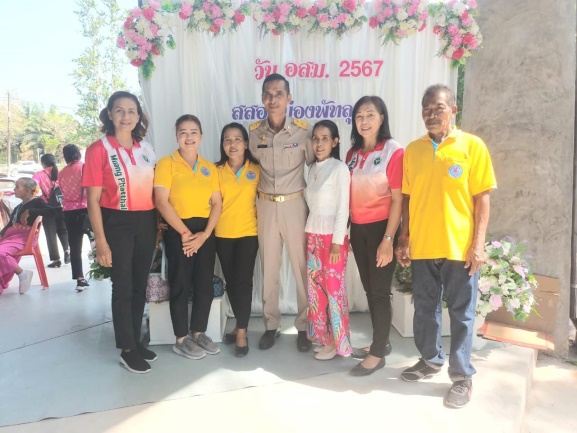 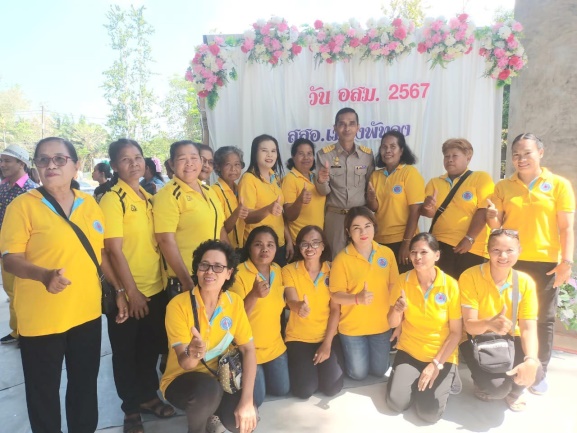 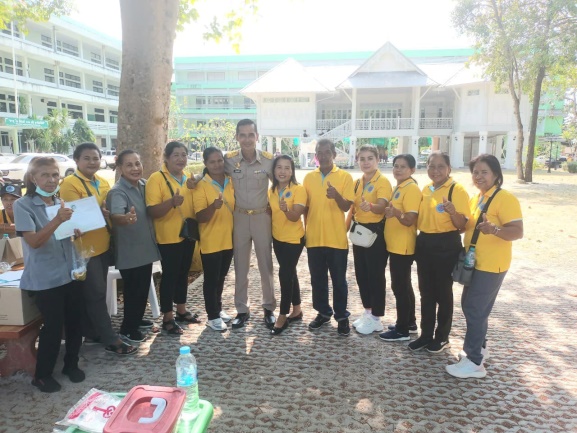 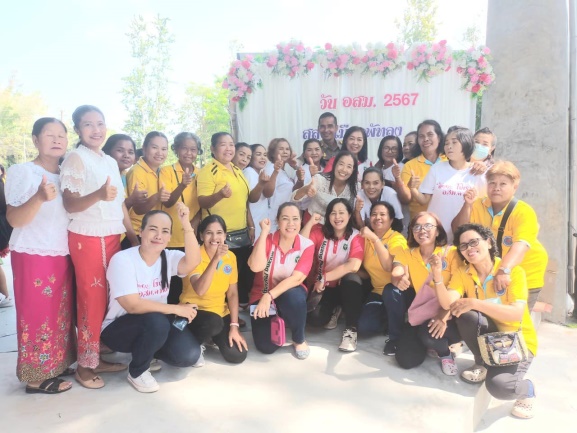 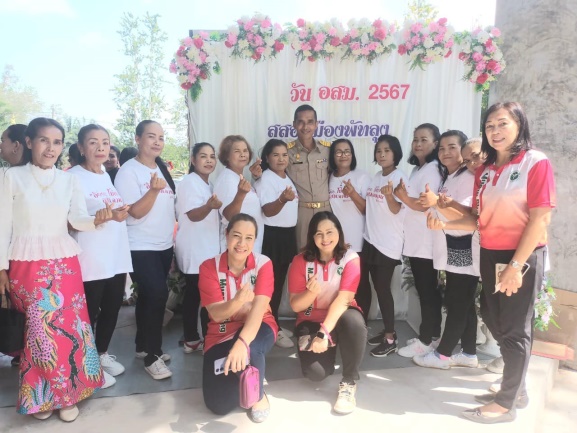 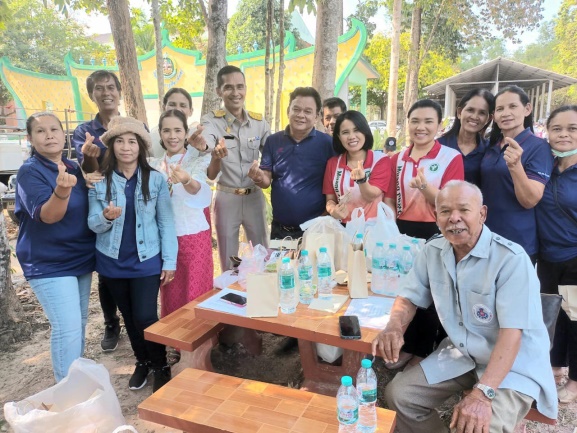 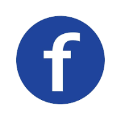 E-mail: Payakhan@saraban.mail.go.th          Facebook :  ทต.พญาขัน จังหวัดพัทลุง
สำนักงานเทศบาลตำบลพญาขัน เลขที่ 142 หมู่ที่ 5  ตำบลพญาขัน อำเภอเมืองพัทลุง จังหวัดพัทลุง 93000    โทร 0-7467-0755 โทรสาร 0-7467-0756